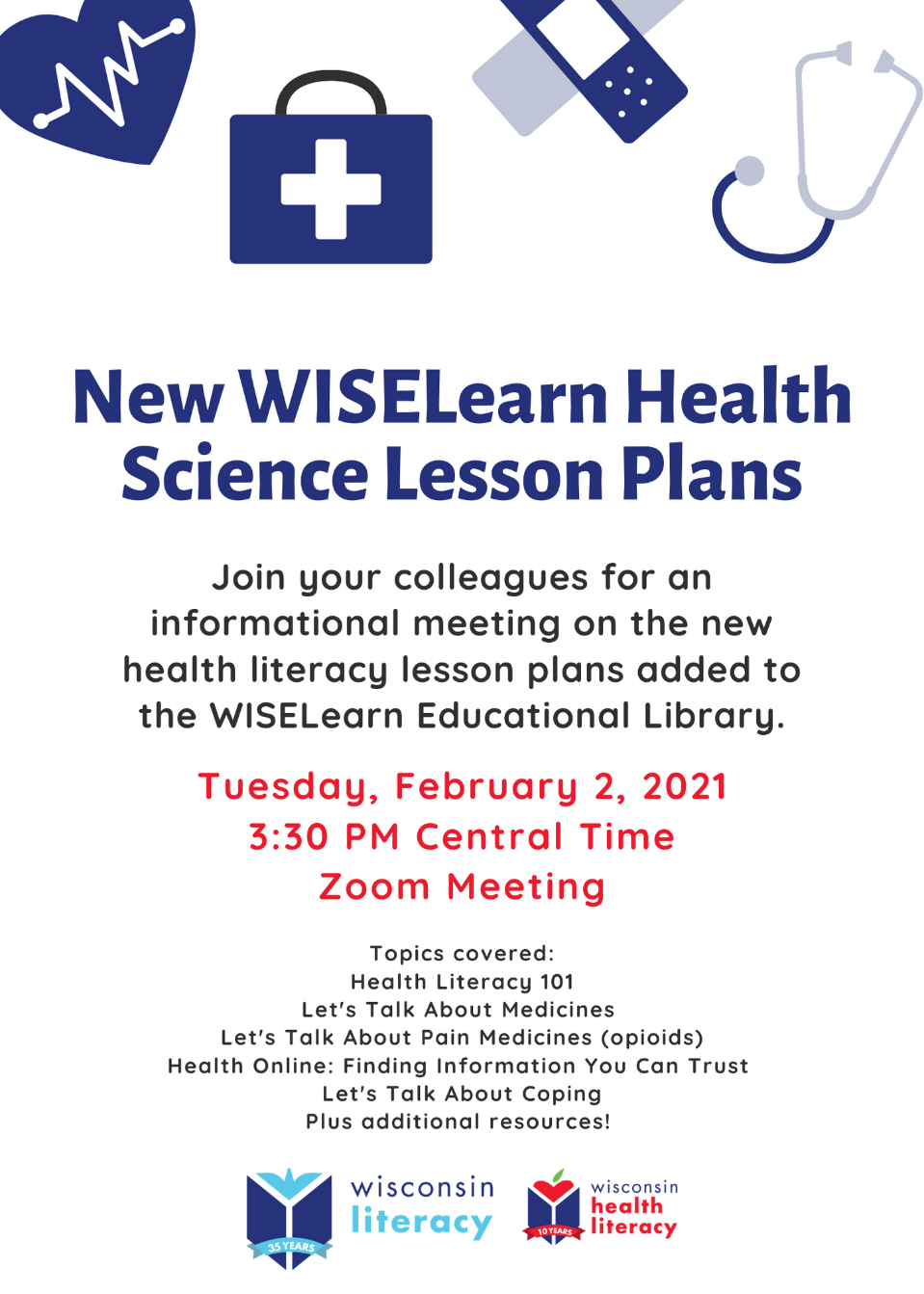 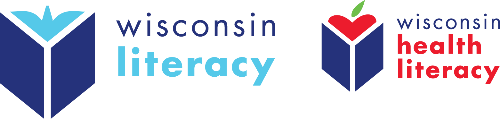 Special thanks to Wisconsin Department of Public Instruction
[Speaker Notes: Thanks to DPI for offering the grant to bring health literacy curriculum and resources to high schools in Wisconsin. 
Special thanks for Christina Patrin for being a big supporter of our work and guiding us through this process.]
Wisconsin Health Literacy
Statewide nonprofit organization offering education and training on Health Literacy
Community projects  
Division of Wisconsin Literacy (over 70 members)
Health Literacy Summit (every other year)

                WisconsinHealthLiteracy.org
Wisconsin Health Literacy
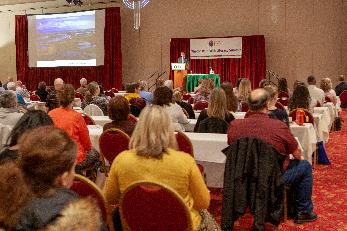 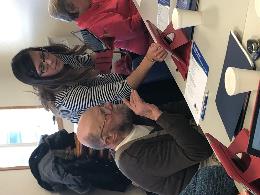 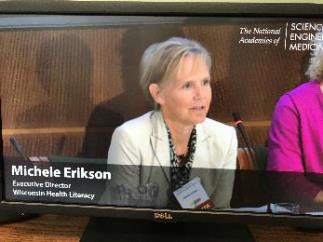 [Speaker Notes: Overview of WHL:
In addition to trainings like today we do…
Community-based workshops on topics such as: LTAPM/Opioid Education, Digital Health Literacy
Health Literacy Advocacy with Legislatures
National partnerships and collaborations 
Hosting national Summit every other year
Prescription Med-label project – making labels easier to read and improving medical adherence 
Review of materials]
8
Which of the following is the single strongest predictor of an individual’s health status?
1. Age
2. Income
3. Literacy Skills
4. Employment status
5. Education Level
6. Racial or ethnic group
[Speaker Notes: Another reason why we do what we do….]
What is Health Literacy?
“The degree to which an individual has the capacity to obtain, communicate, process, and understand basic health information and services to make appropriate health decisions.”
				                      -The Affordable Care Act of 2010
Why health literacy in high school?
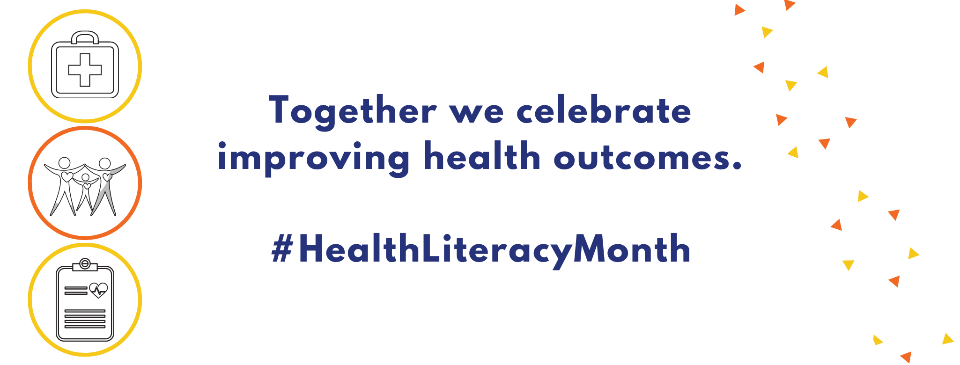 Can affect anyone at anytime 
Strategies need to be in place to see improved health outcomes 
It’s a 2-way street – patients and providers need to work together
[Speaker Notes: There is no written rule on when low health literacy will affect someone. Think about unpredictable emergency situations or life changing news – Do you remember everything that was told or shared with you? This can affect medical decisions
Be introducing health literacy practices at a young age, students can practice how they can improve their health literacy at their next doctor’s visit and self care, and strategize ways they practice this technique if they get into a health career. Plus many of the techniques can be applied to a variety of non-health related careers. For example, a technique we talk about in one of the lessons is plain language. This is a universal practice and can make many forms of communication easier to understand.
It’s a 2-way street (next slide)]
Two sides to Health Literacy
A person’s ability to access, understand and use health information
The other person’s ability to clearly communicate how to access, understand and use health information for better health
Who is most at risk for low health literacy?
Ethnicity/Race:
Entire population               36%
Caucasian                         28%
Native American                48%
African-American               58%
Hispanic                             66%
Who is most at risk for low health literacy?
Who is most at risk for low health literacy?
Education level:
In High School, GED or HS grad    34-37%
Less than/some High School          76%
Health Literacy means a person is able to understand:
Instructions on prescription bottles
Appointment slips
Medical brochures, provider instructions and consent forms
Complex health care systems
Insurance benefits
[Speaker Notes: Health literacy affects all the work you do
Written, oral, online communications]
Access on WISELearn
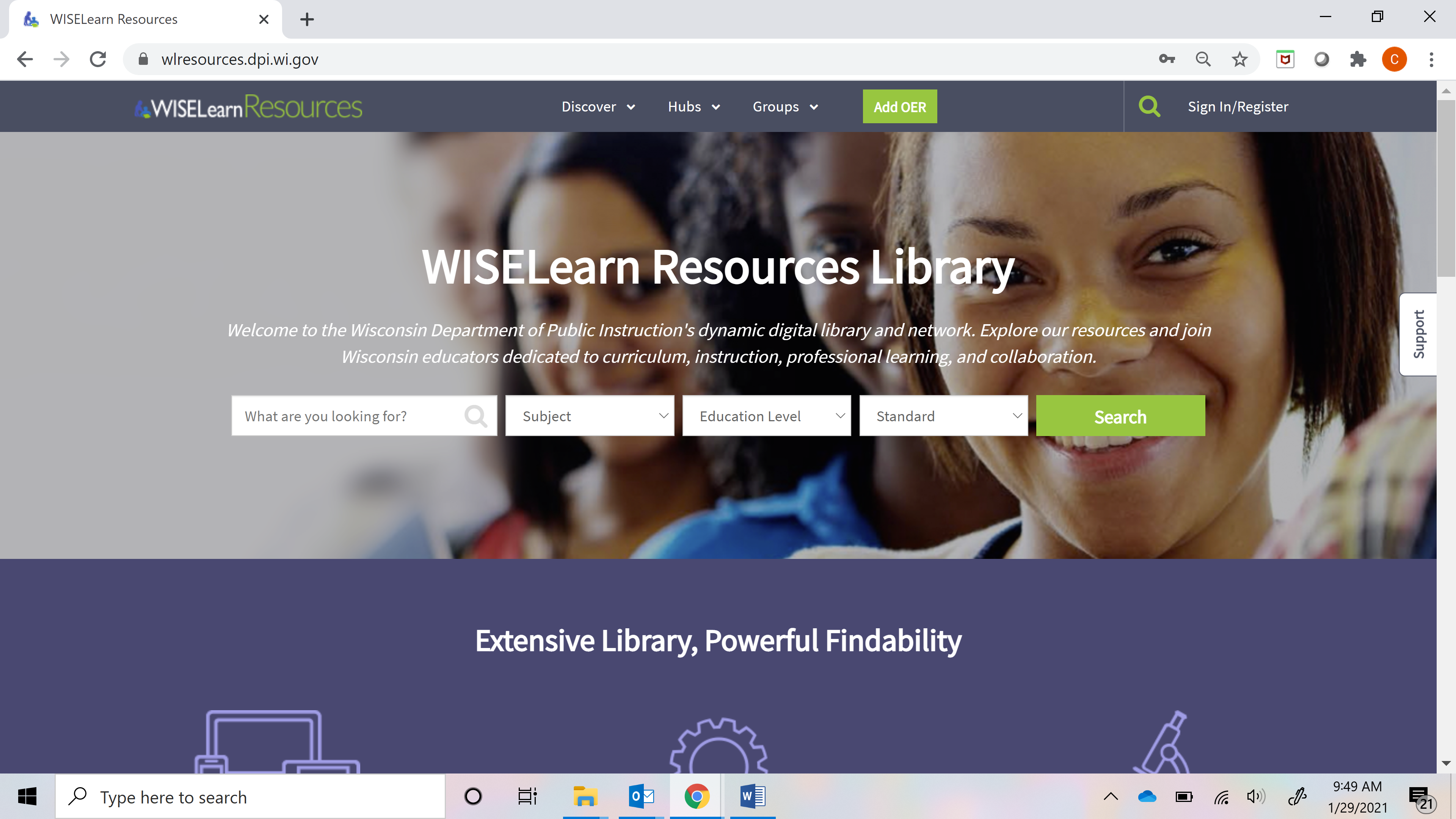 https://wlresources.dpi.wi.gov/
Searching for Materials
Selecting Materials
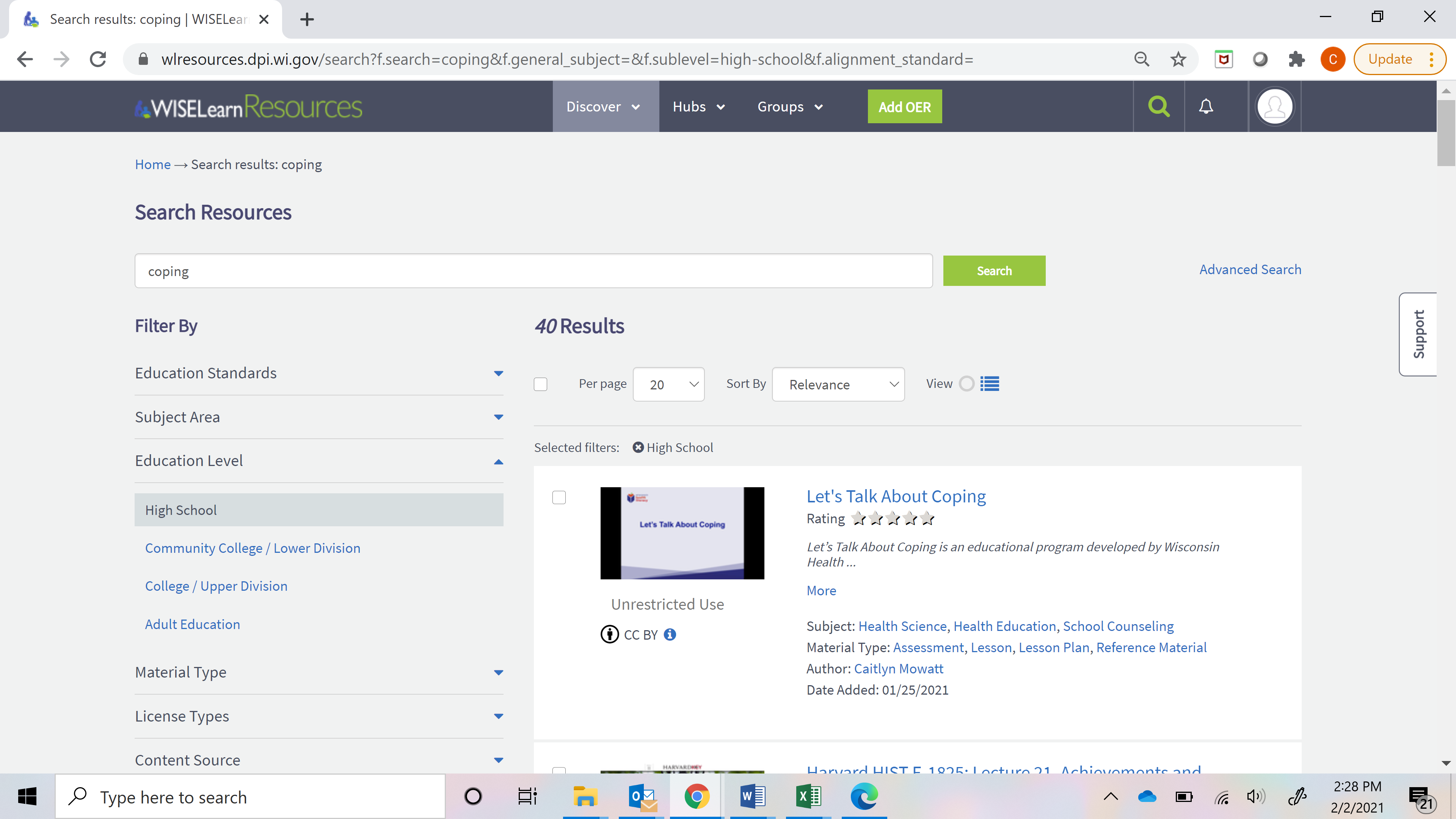 Viewing Materials
Downloading Materials
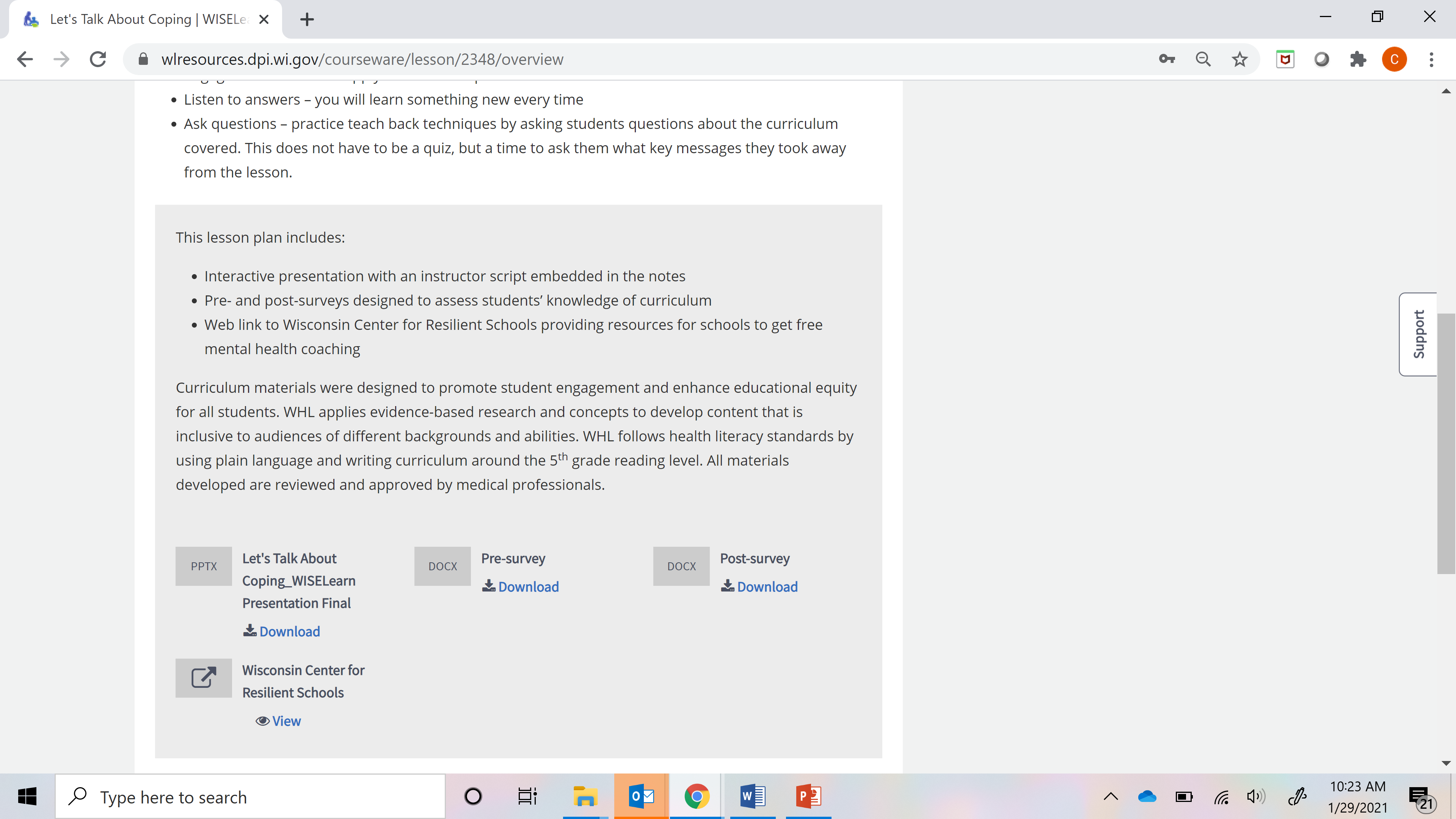 Health Literacy 101Standard HSF2 and HSF3
The importance and impact of health literacy 
Strategies for better communication
How health literacy can help students as a patient
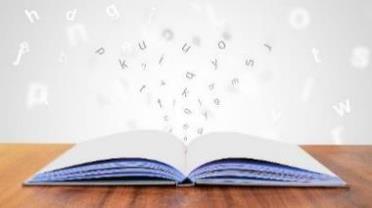 Health Online: Finding Information You Can Trust Standard HSF11
Searching for trusted health information 
How to read a webpage – quick facts and key points
How to tell if the information you found is from a good source
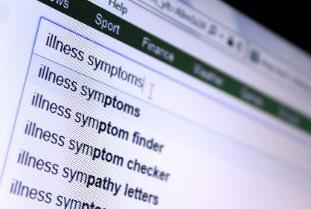 Finding websites in other languages
Local places to use the internet
Let’s Talk About CopingStandard HSF9
Difference between mental health and mental illness
Why mental health is important 
Stigmas and myths of mental health 
Coping strategies for mental health
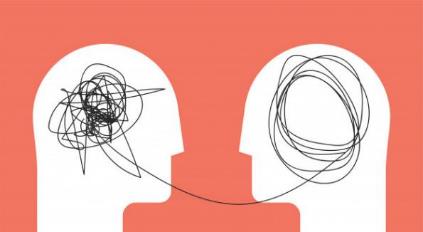 Let’s Talk About MedicinesStandard HSF9
Different types of medications
Taking prescription medication safely 
How to read and understand prescription medicine labels
Questions to ask your doctor
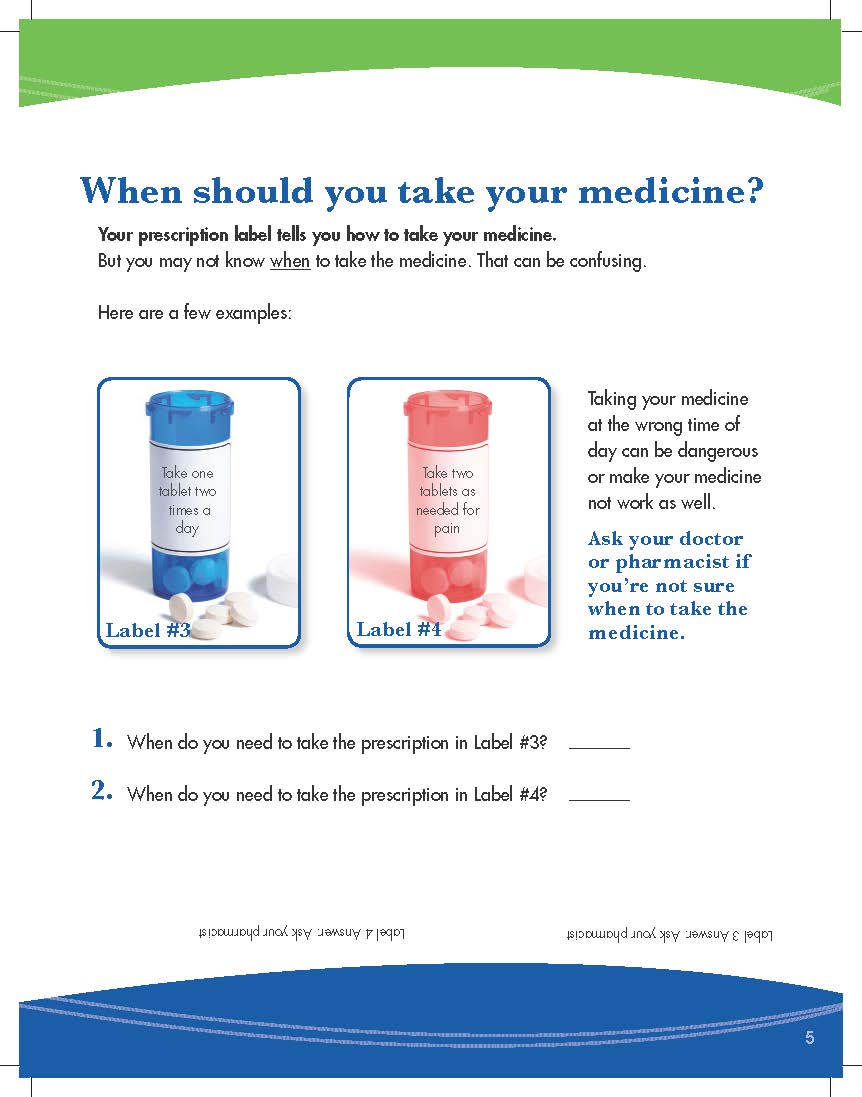 Take one tablet two times a day
Let’s Talk About Pain Medicines Standard HSF9
Differences between opioids and other pain medicines
History of the opioid epidemic
Common terms and dosage instructions
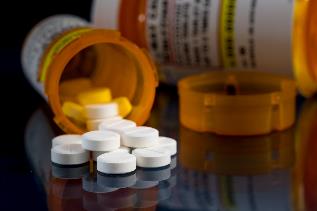 Signs of an overdose and information about Naloxone 
The risks of taking opioids with other medicine/drugs
How to store opioids in a safe place and get rid of unused opioids
Health Literacy Resources
Health Insurance
Standard HSF3 
Health Equity
Standard HSF2 and HSF6 
Diversity and Inclusion
Standard HSF2 and HSF6
Health Communication
Standard HSF2
[Speaker Notes: Show example from Diversity and Inclusion -  a YouTube video created by high school students]
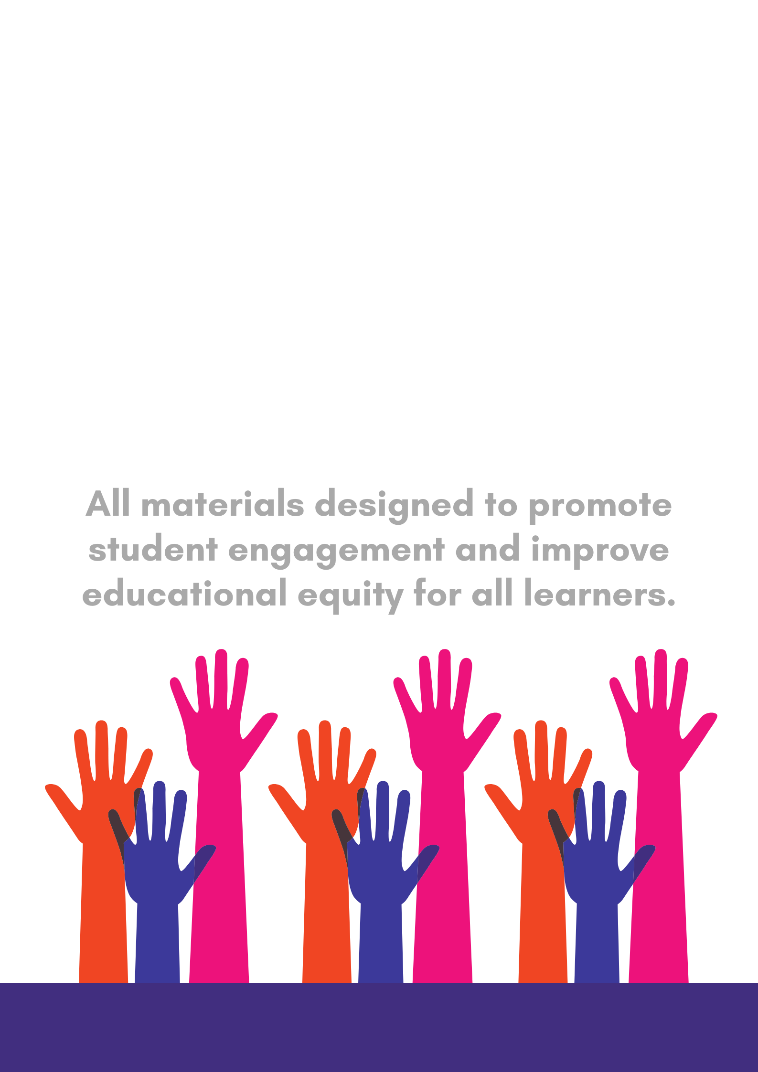 Engagement for Special Populations
[Speaker Notes: WHL applies evidence-based research and concepts to develop content that is inclusive to audiences of different backgrounds and abilities.
WHL follows health literacy standards by using plain language and writing curriculum around the 5th grade reading level. 
All materials developed are reviewed and approved by medical professionals. 
WHL facilitated focus groups to review all materials - including student participants from the University of Wisconsin School of Medicine Community Health Engagement Program and high school students from rural and suburban school districts in Wisconsin.]
Questions?
Kari LaScala				      Associate Director of Health Literacy                             
kari@wisconsinliteracy.org	  

Caitlyn Mowatt
Project Manager
caitlyn@wisconsinliteracy.org